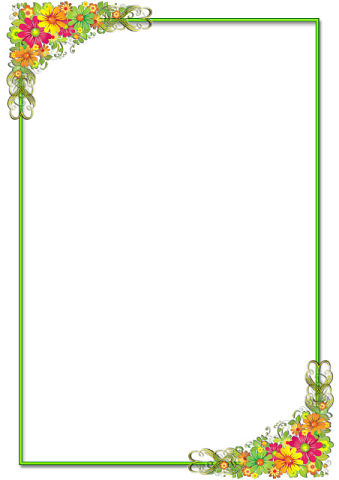 Цветок «Звездочка»
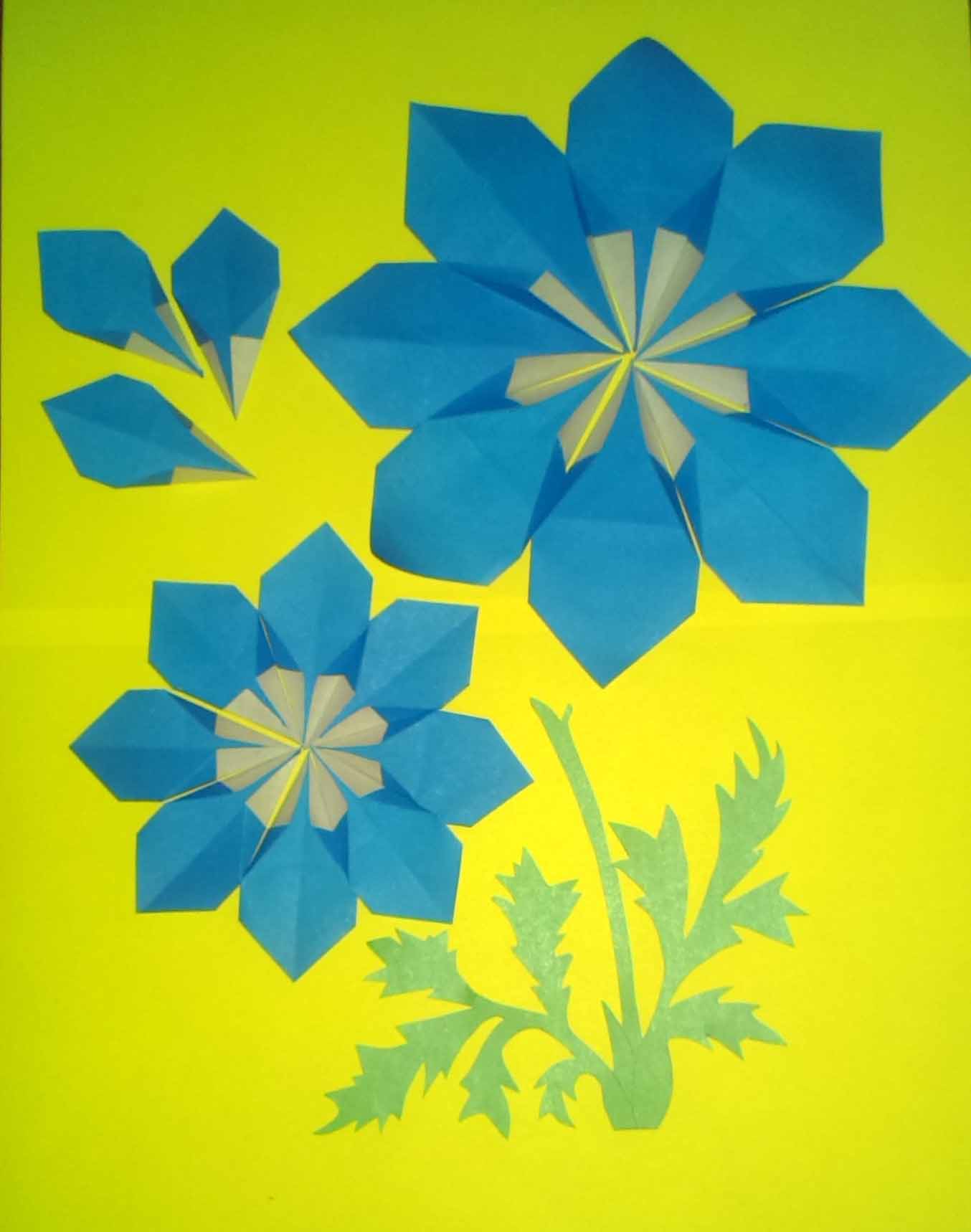 Таранюк 
Мария Николаевна,
педагог МАУ ДОД «ДЭБЦ»
г.Хабаровск
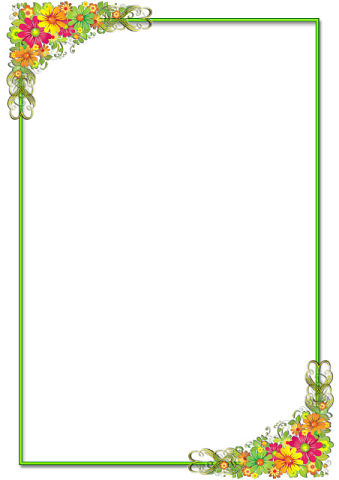 Материалы и приспособления
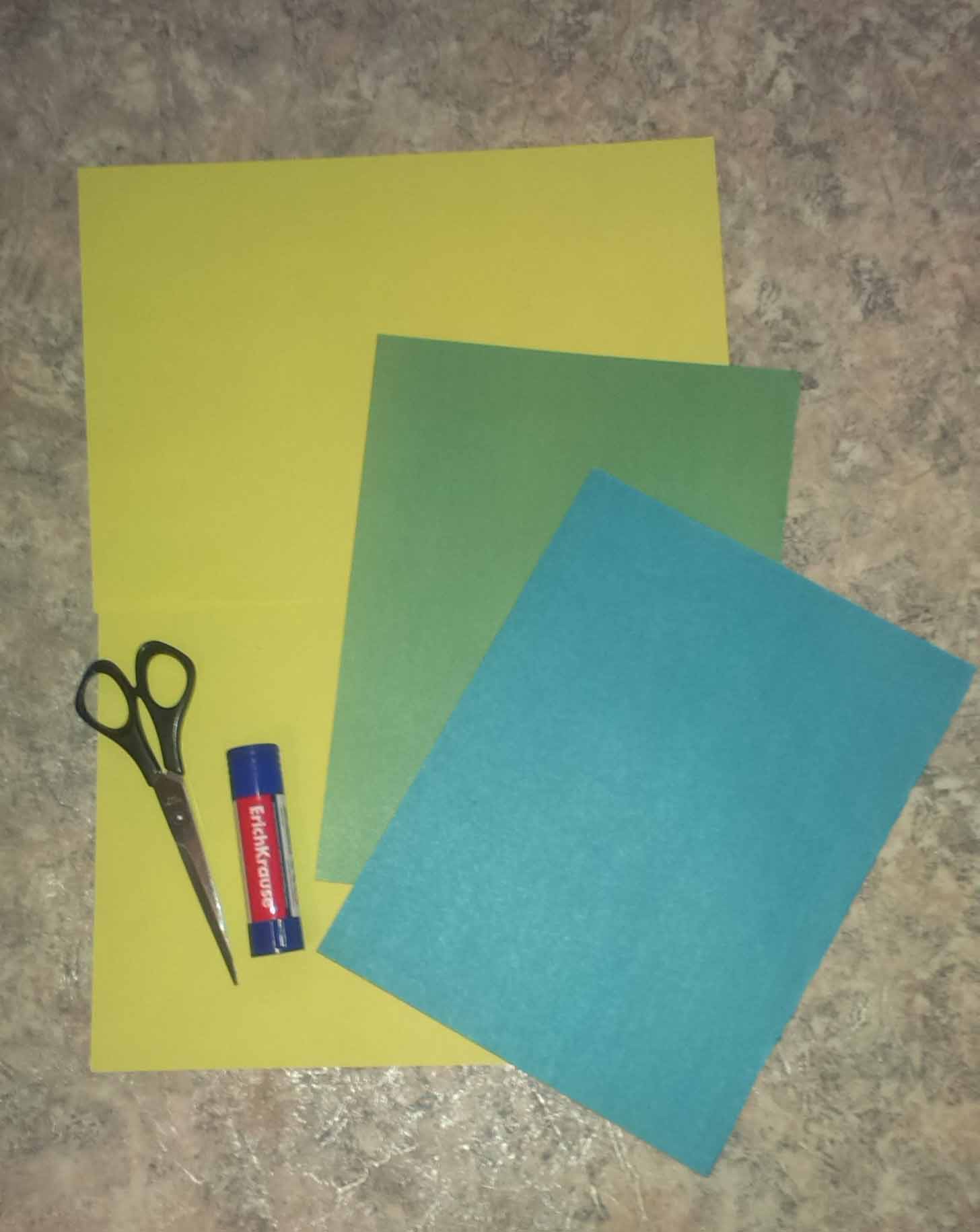 Цветная односторонняя бумага (синяя и зеленая) размером А4 для цветка D=20см.;
Картон размером А3 для основы;
Ножницы, клей.
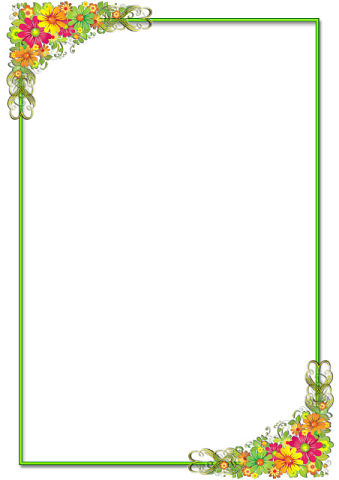 Берем лист цветной бумаги для изготовления цветка и делим его на 8 равных частей;
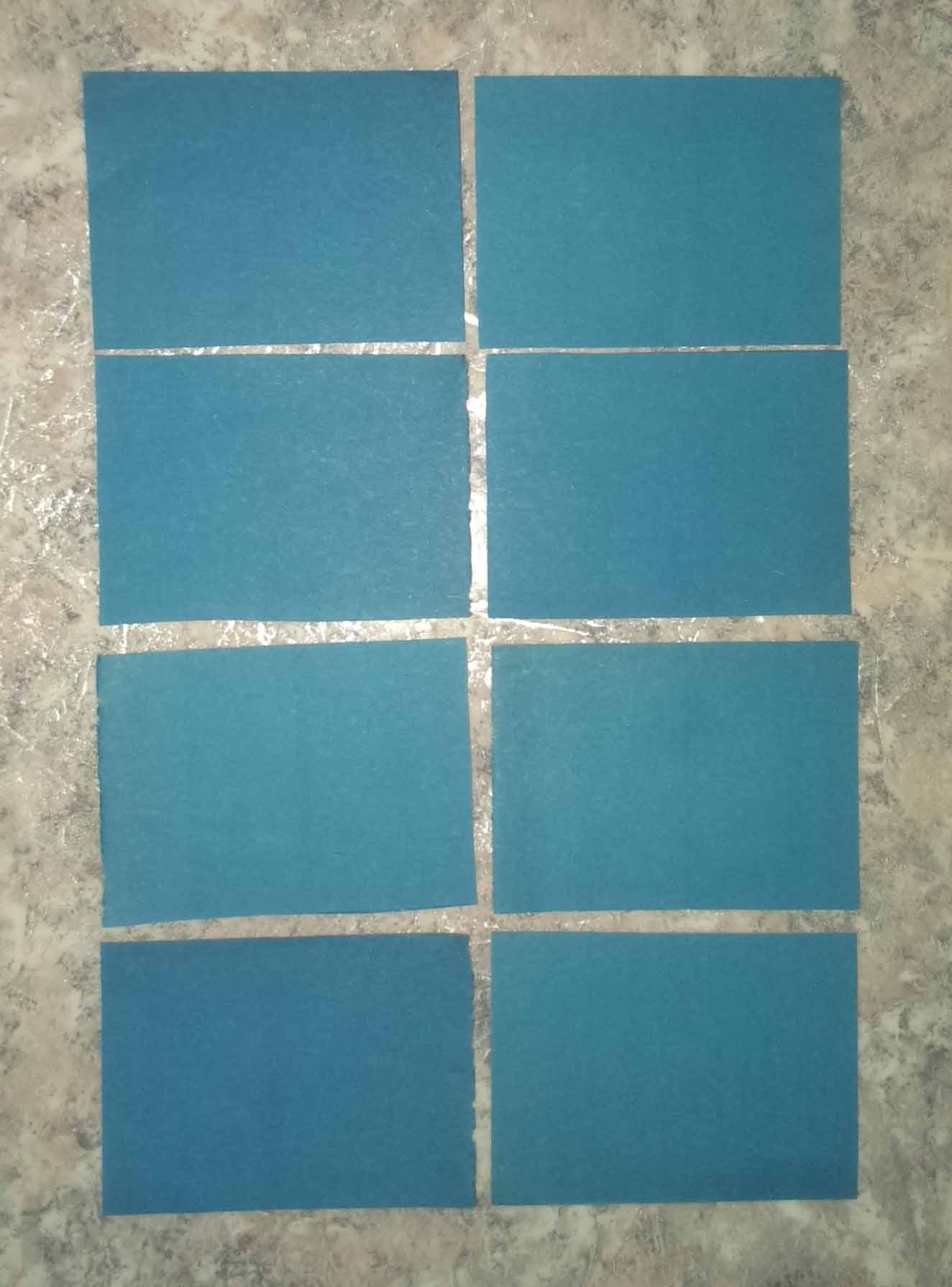 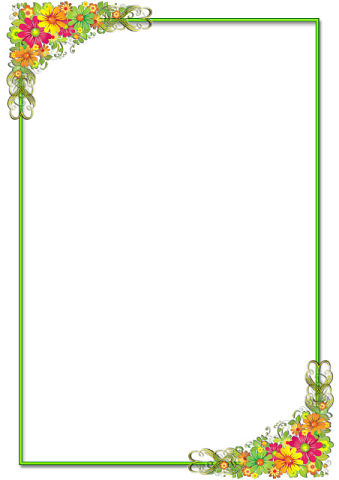 Из каждой части складываем лепесток цветка:
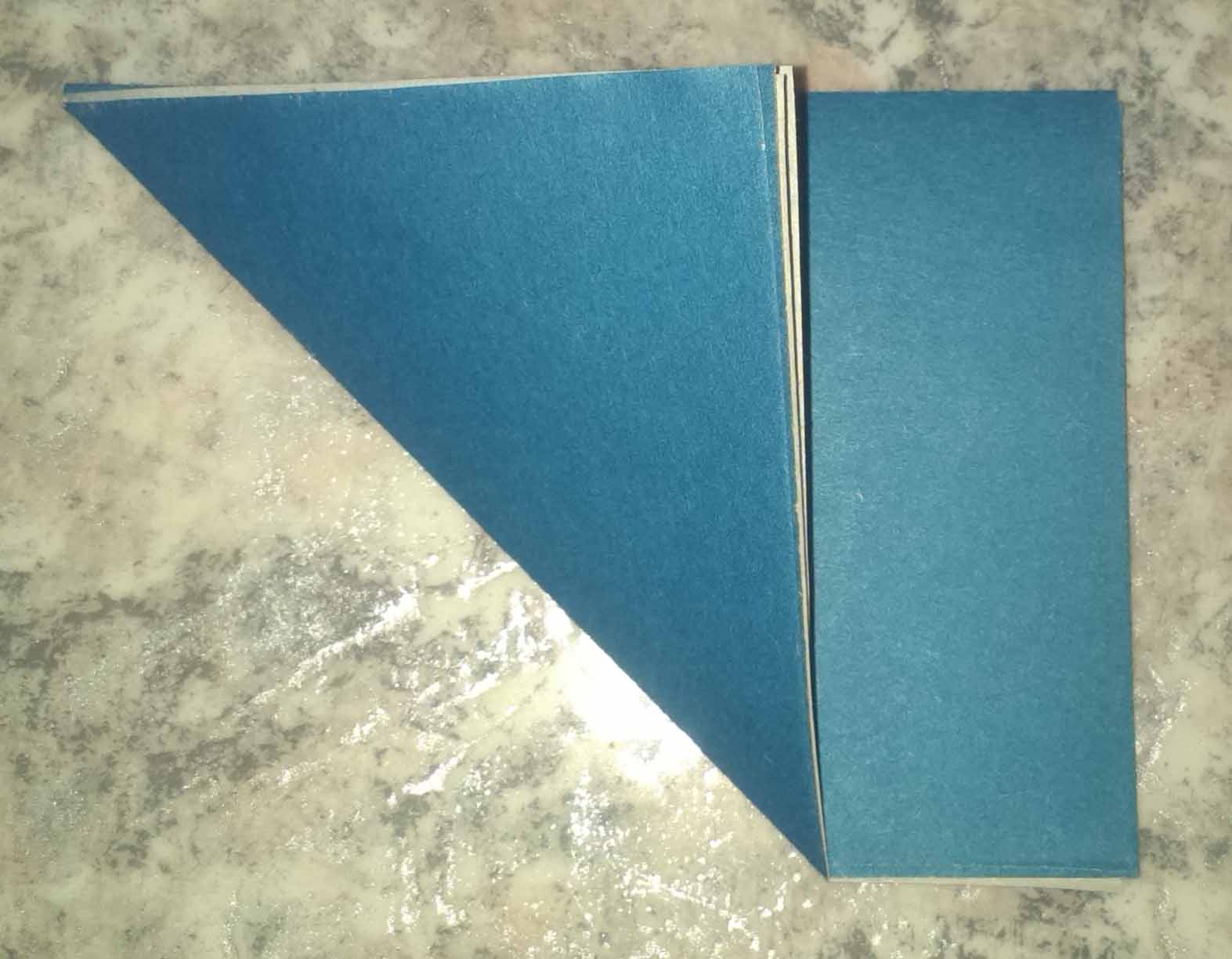 Шаг №1 – складываем базовую форму «Треугольник»;
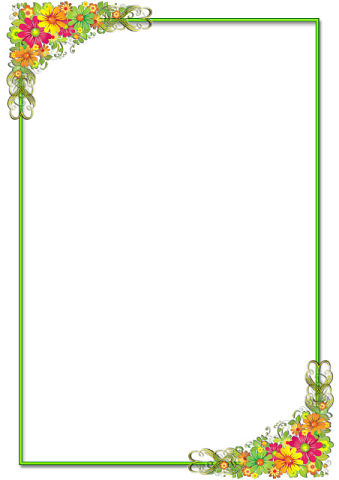 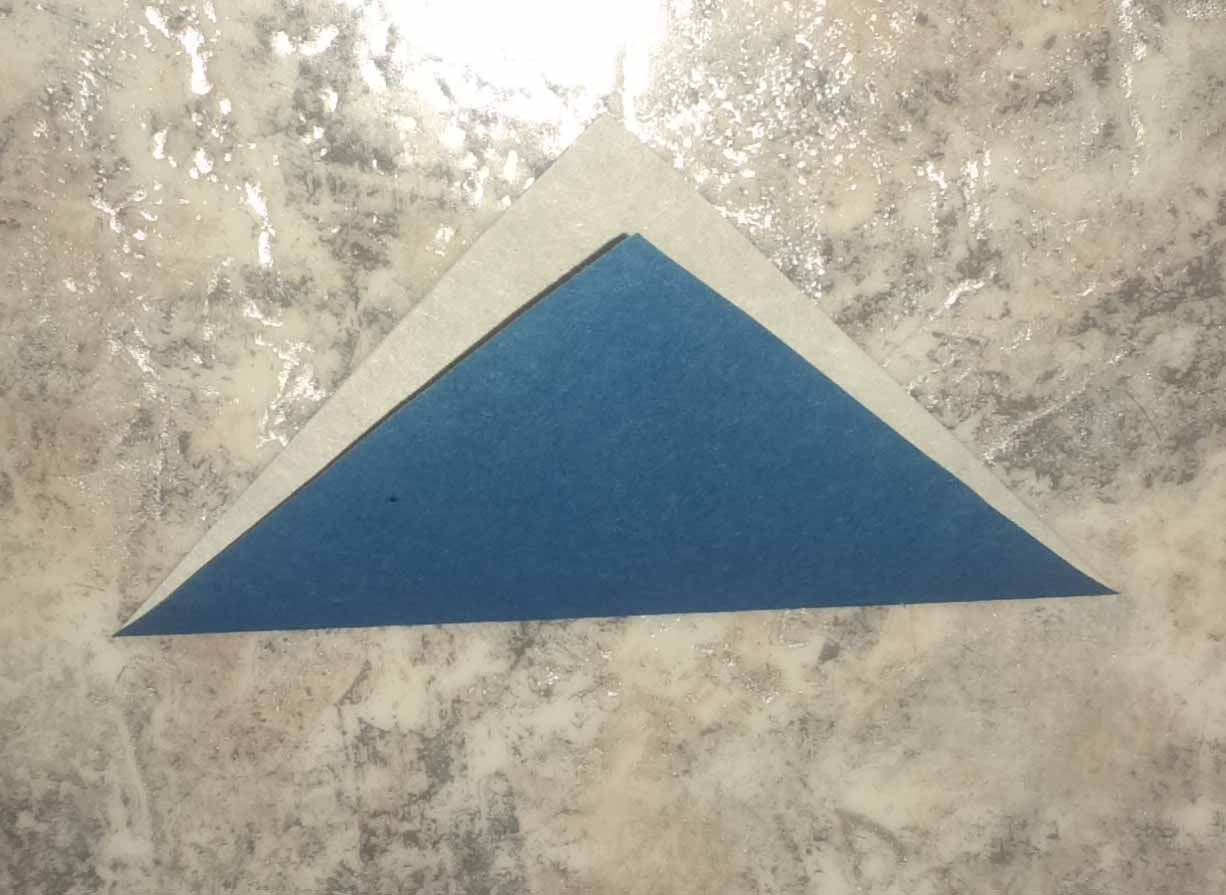 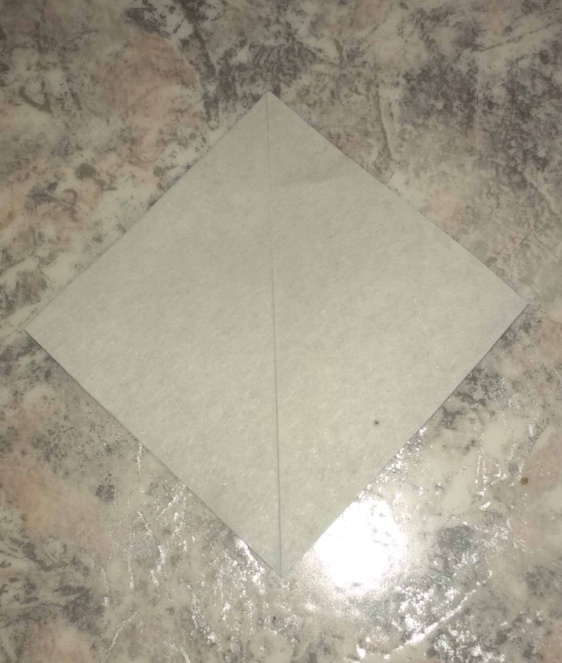 Шаг №2 – обрезаем лишнюю часть бумаги и раскрываем деталь
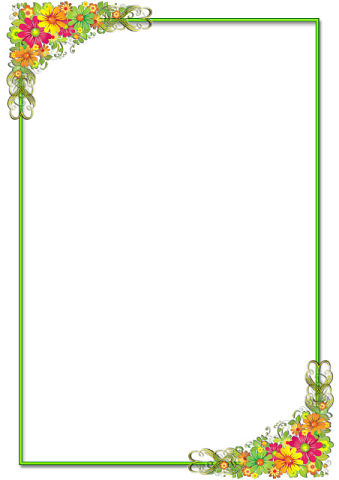 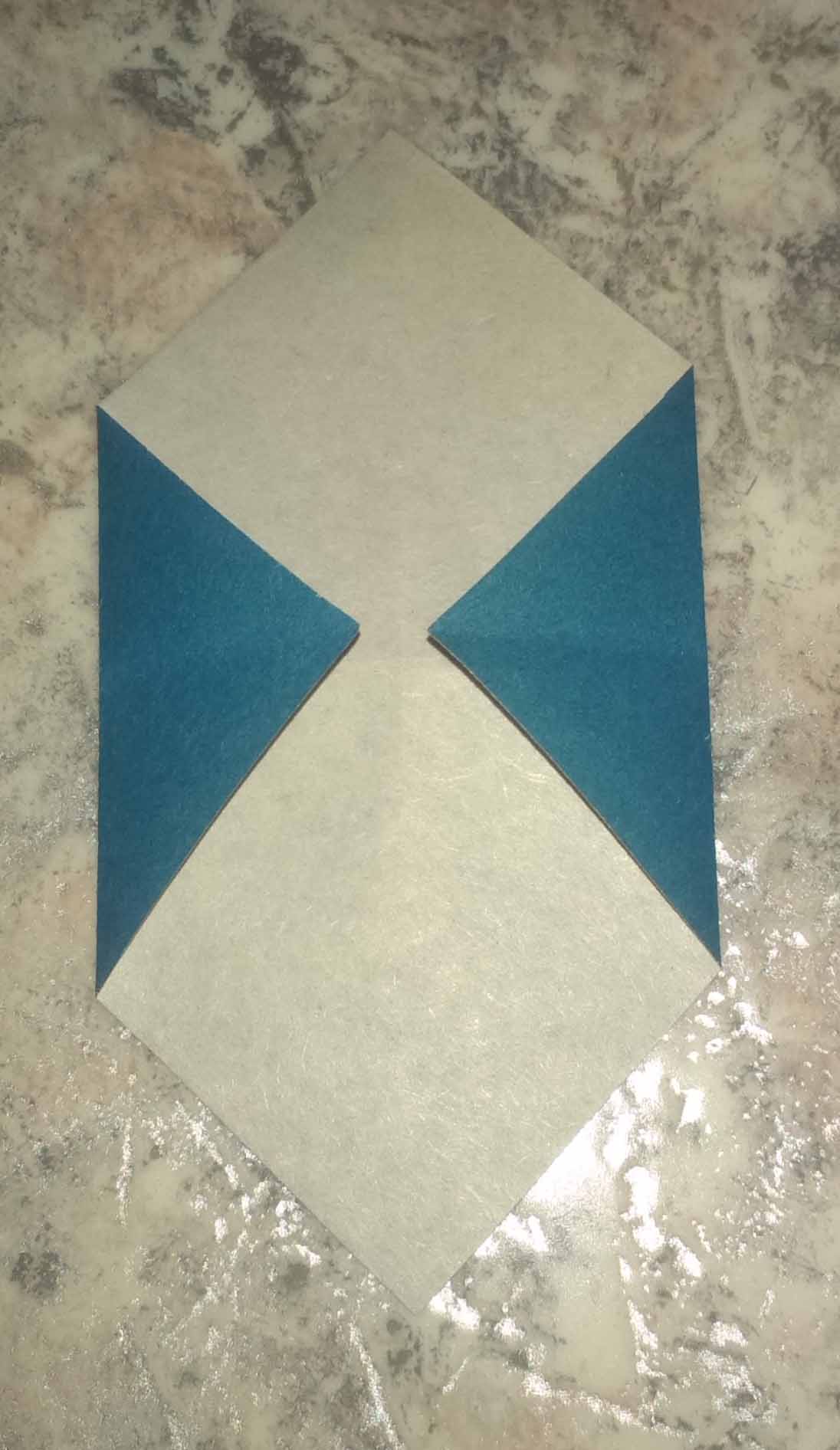 Шаг №3 – соединяем боковые углы с центром квадрата
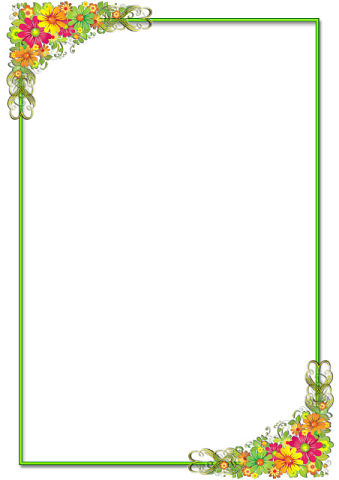 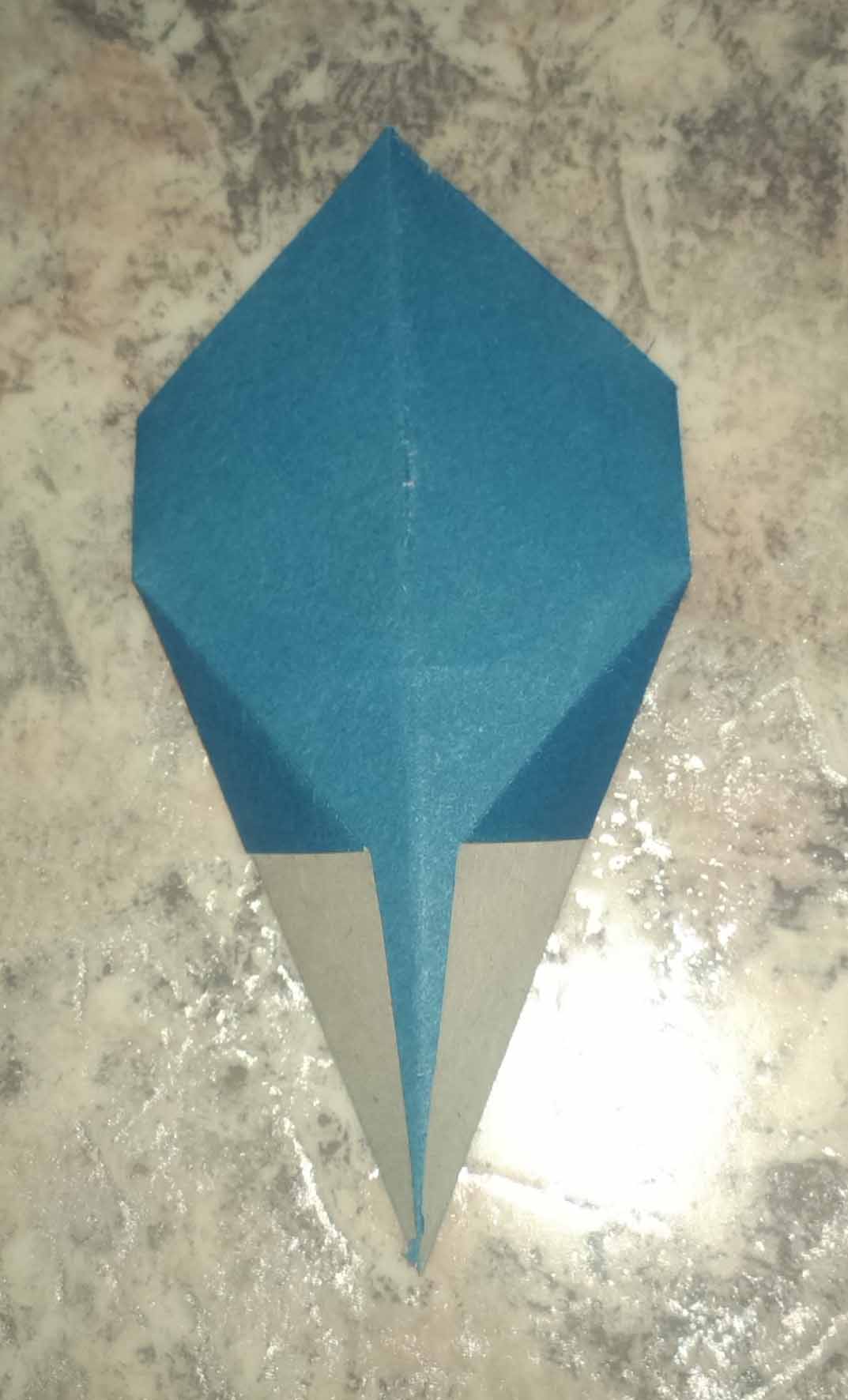 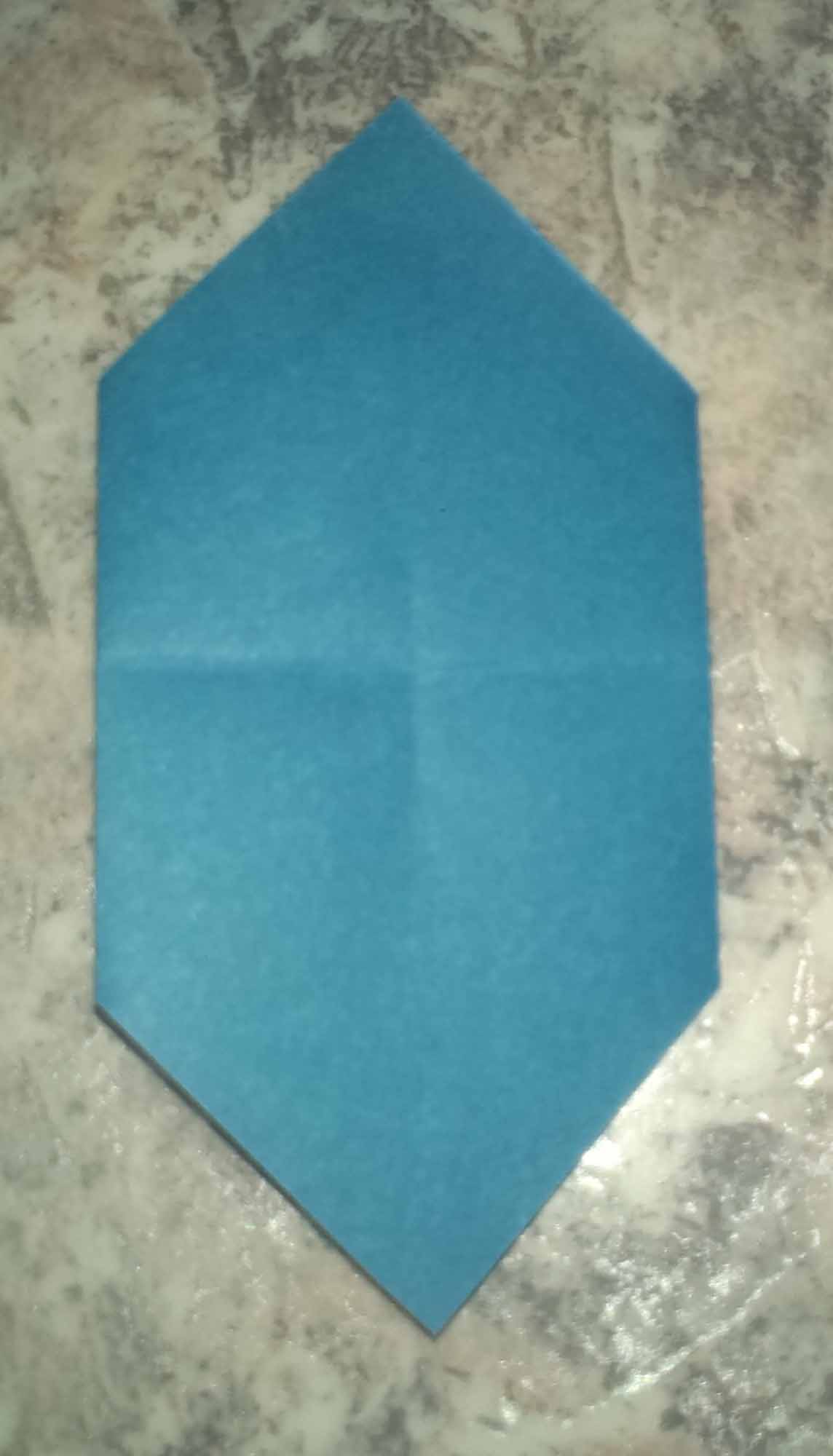 Шаг №4 – переворачиваем деталь и складываем нижние диагональные стороны с центральной линией сгиба
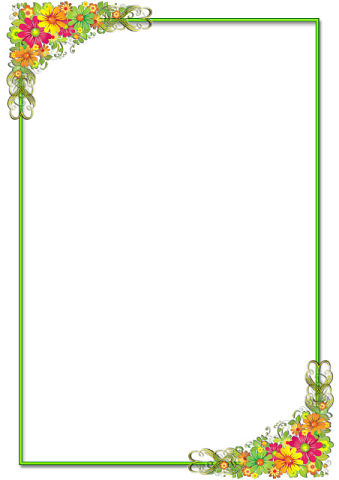 Получился первый лепесток. Аналогично изготавливаем еще 7 лепестков
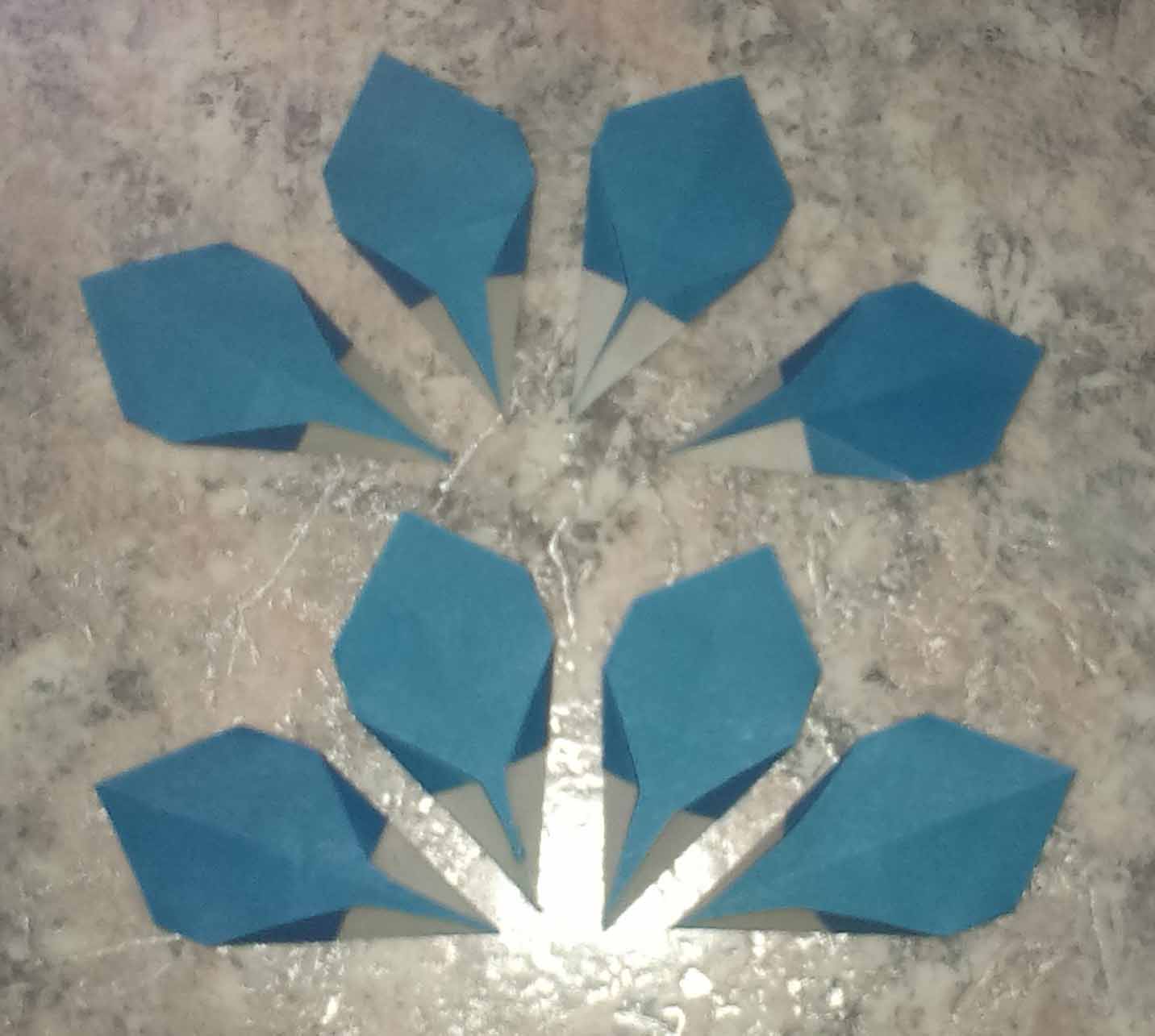 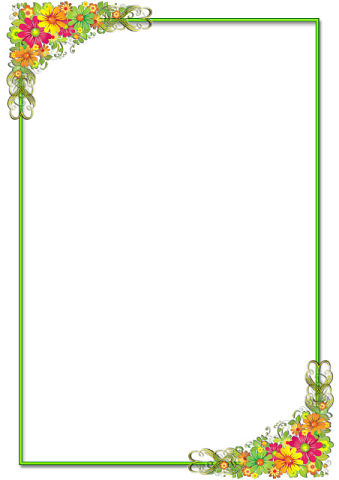 3. Соединяем лепестки в цветок и вырезаем стебель из зеленой цветной бумаги
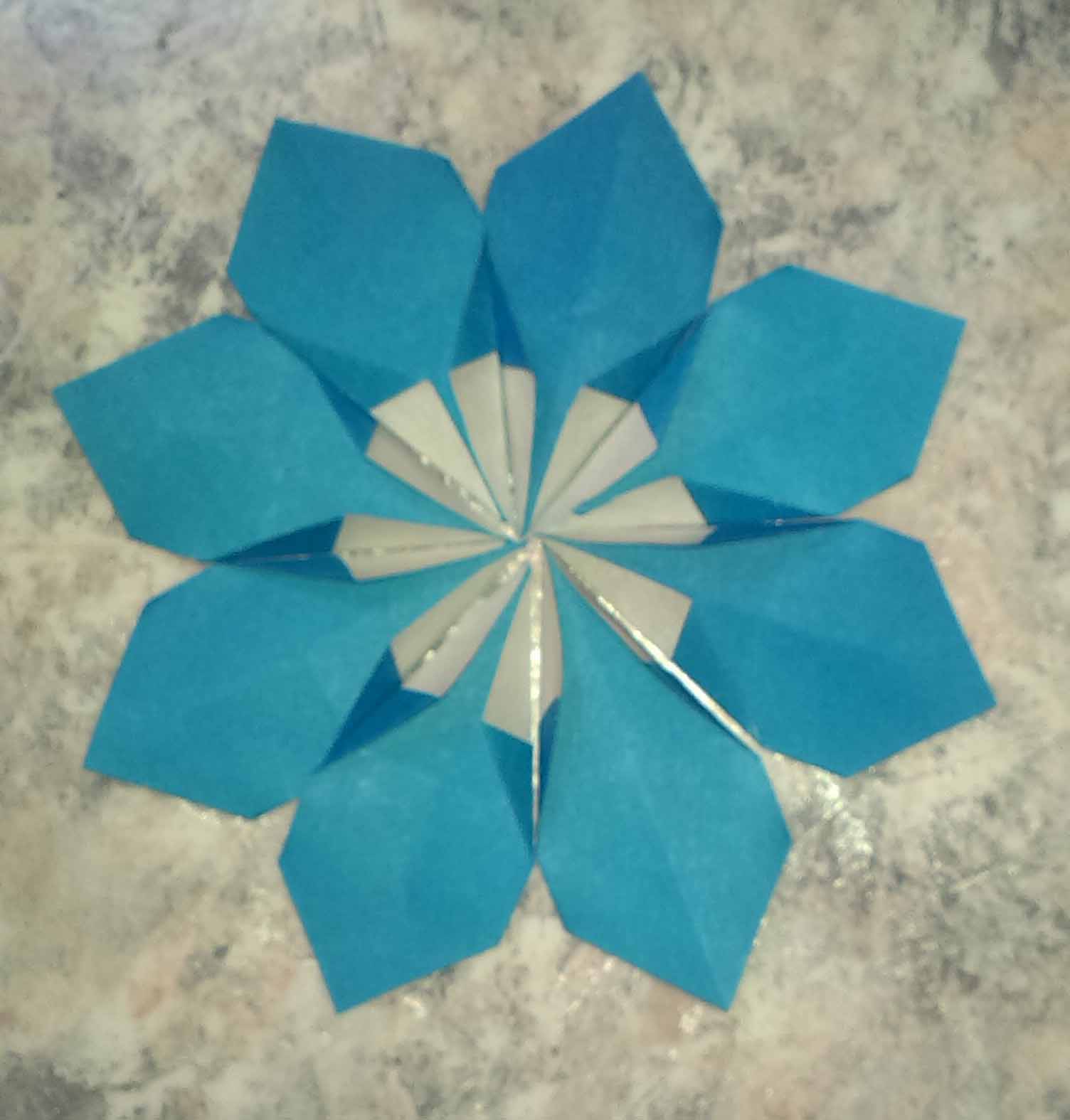 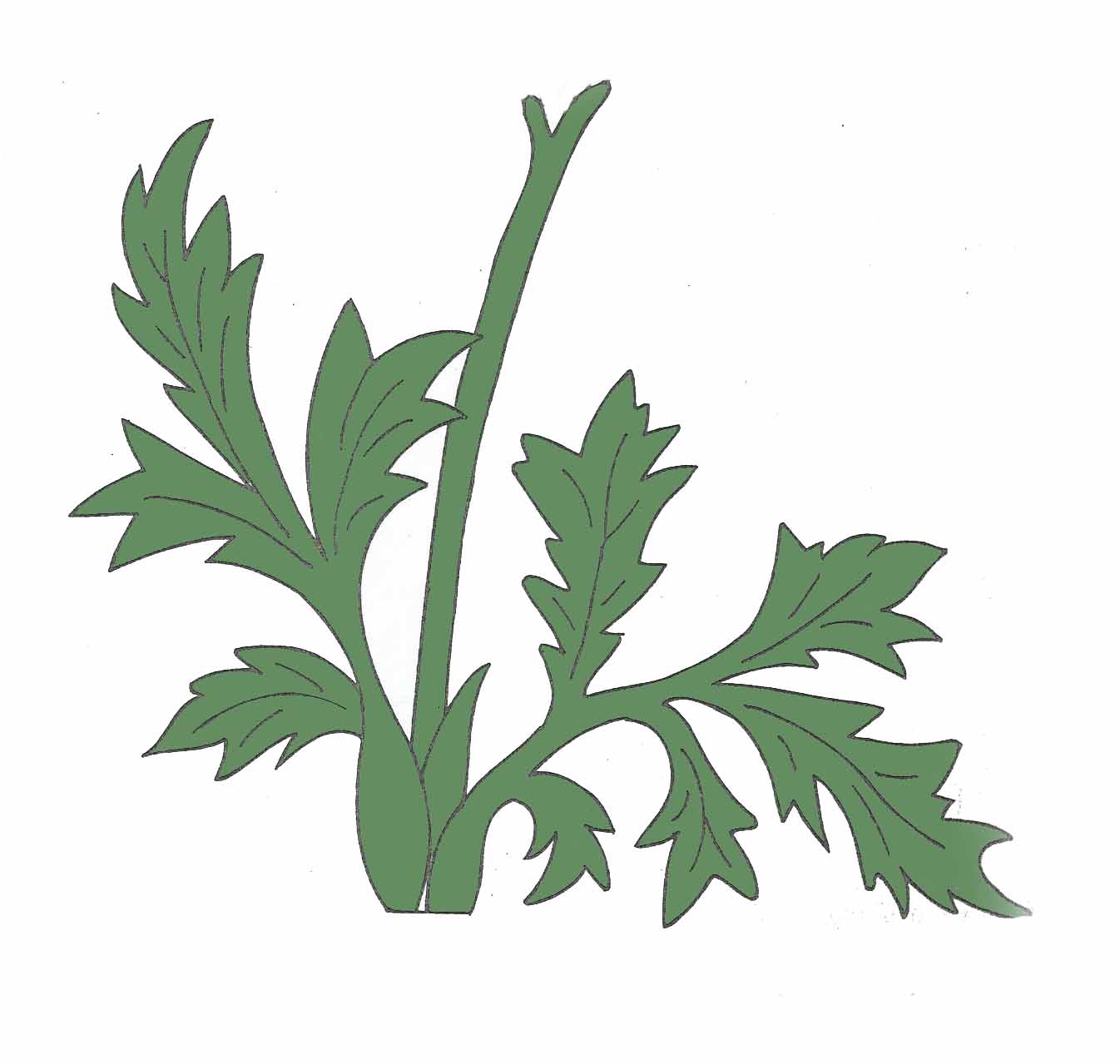 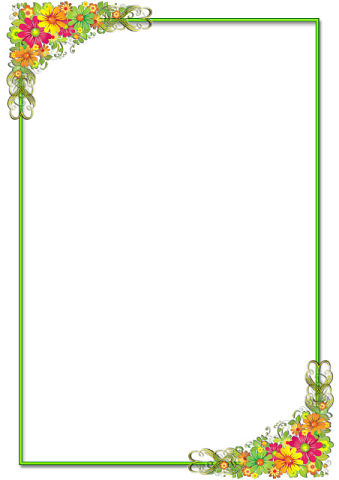 4. Располагаем все детали на основе и оформляем поделку (для изготовления маленького цветка D=13,5 см, необходимо ½ листа А4)
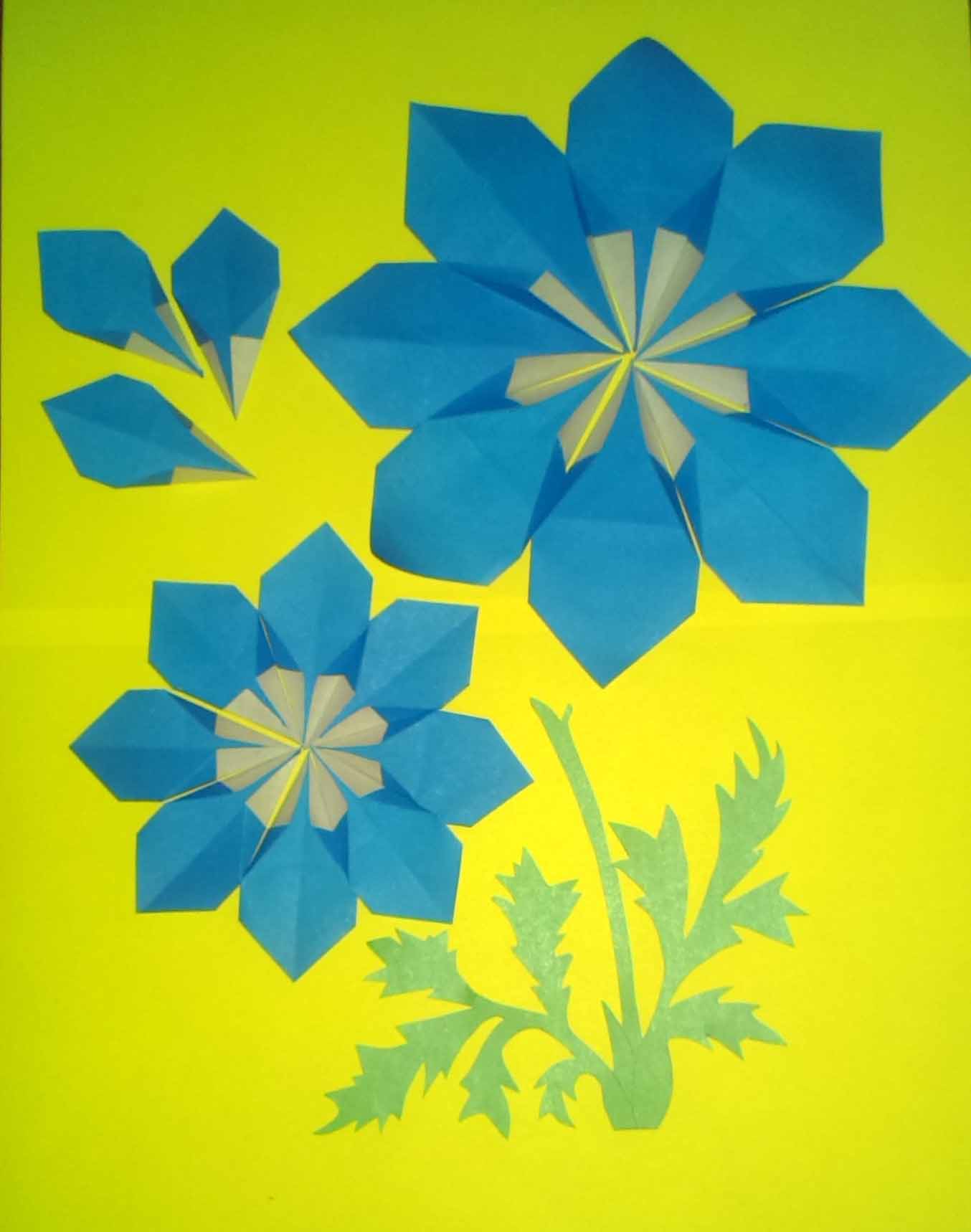 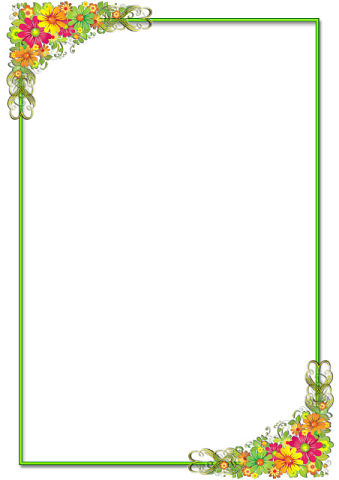 Ресурсы:
http://www.art-talant.org/masterklassy/559-cvetok-lzvezdochkar.html